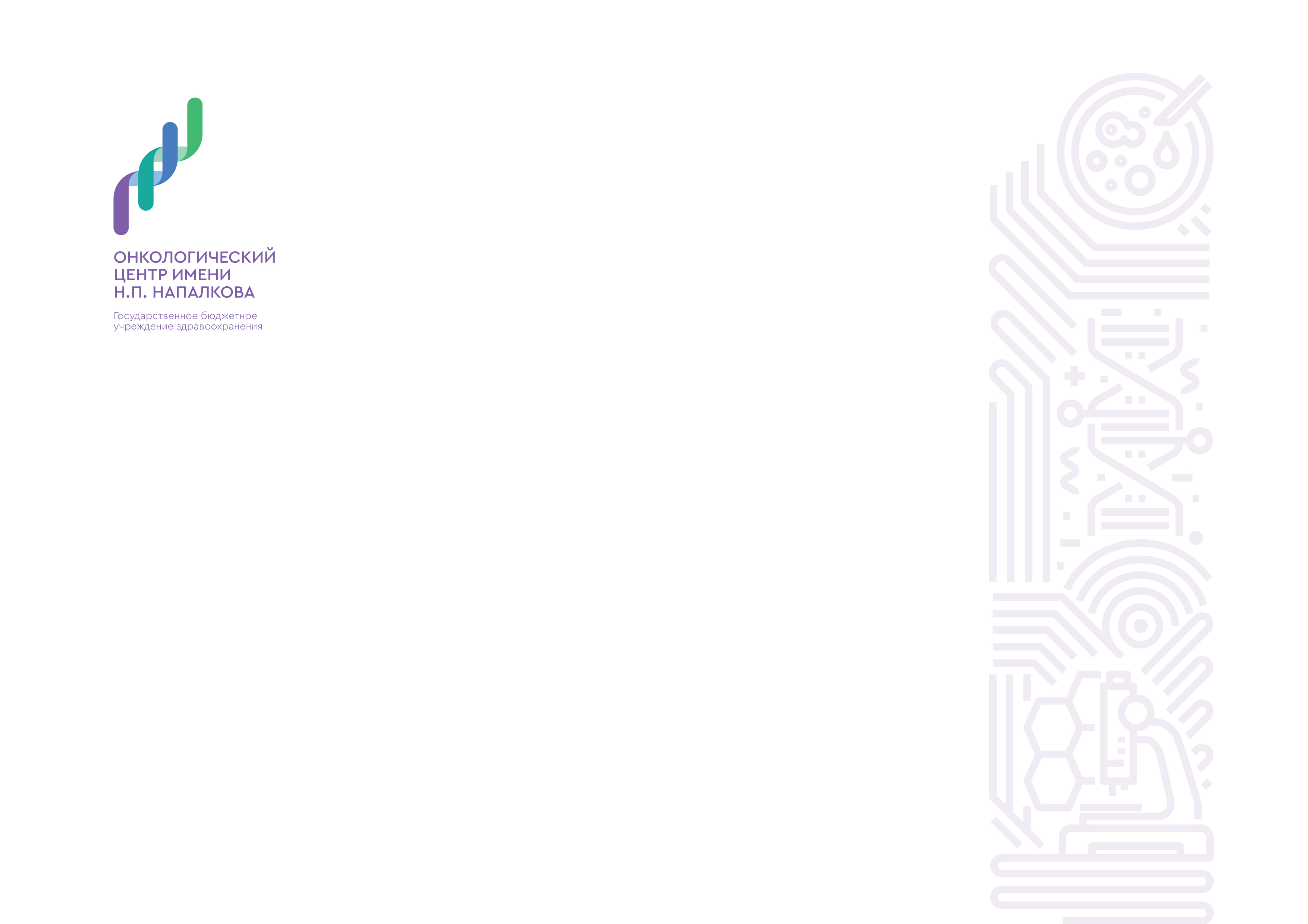 Профилактика риска падений пациентов
посредством коммуникации 
«медицинский работник – пациент»
Санкт-Петербург / 2023
УЧАСТНИКИ ПРОЕКТА
Цыганкова Елизавета Сергеевна, медицинский психолог, директор Ассоциации Онкопсихологов Северо-Западного региона РФ

Иванов Андрей Геннадьевич, руководитель отдела специалистов по качеству

Зубакова Надежда Владимировна, специалист по качеству
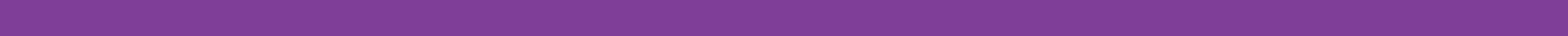 МИССИЯ ПРОЕКТА: обеспечение комфортного и безопасного пребывания пациента в клинике за счет грамотного и индивидуального коммуникативного подхода медицинского персонала.
ПРОБЛЕМА РЕАЛИЗОВАННОГО ПРОЕКТА:  
Падения и травматизма пациентов в условиях стационара
ПАДЕНИЯ являются значительной проблемой общественного здравоохранения во всем мире. 
Люди, пережившие падения и страдающие от инвалидности,
особенно пожилые люди, подвергаются значительному риску возникновения потребности в госпитализации в специальные учреждения и дальнейшем длительном уходе.
PhD
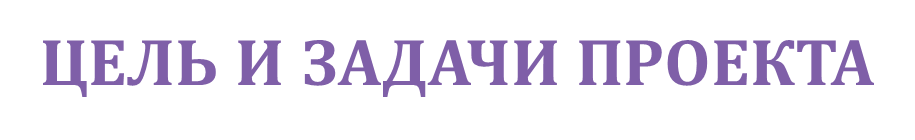 Цель: обеспечение комфортного и безопасного пребывания пациента в клинике за счет грамотного и индивидуального коммуникативного подхода медицинского персонала и, как следствие, повышение комплаентности, которое имеет жизненно важное клиническое значение как для самих пациентов, так и для общественного здравоохранения 
Задачи: 
Минимизировать количество падений пациентов в условиях стационара
Научить медицинский персонал грамотно выстраивать общение с пациентом на тему риска падения на каждом этапе пребывания в стационаре
Научить пациента ответственно относиться к возможному риску падения
АКТУАЛЬНОСТЬ ПРОБЛЕМЫ
По данным ВОЗ падения являются второй по значимости причиной смерти в результате непреднамеренных травм в мире. Ежегодно происходит 37,3 миллиона достаточно серьезных падений, при которых требуется медицинская помощь и 684 000 случаев смерти в результате падений.
Одним из основных факторов риска падений является возраст пациентов, особенно после 60 лет. Самый высокий риск смерти или серьезных травм в результате падения угрожает пожилым людям, причем такой риск с возрастом увеличивается.
В свою очередь, по данным Объединенной комиссии (JointCommission), падения с тяжелыми исходами составляют около 5% всех непредвиденных ситуаций в лечебных учреждениях
ОСНОВНЫЕ ФАКТОРЫ РИСКА ПАДЕНИЙ В ОНКОЛОГИЧЕСКОМ СТАЦИОНАРЕ
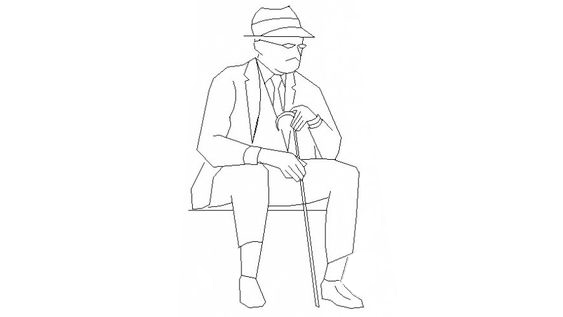 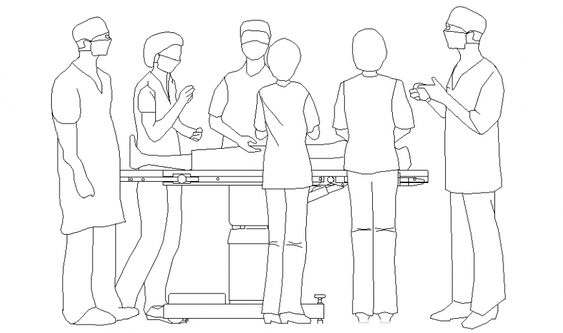 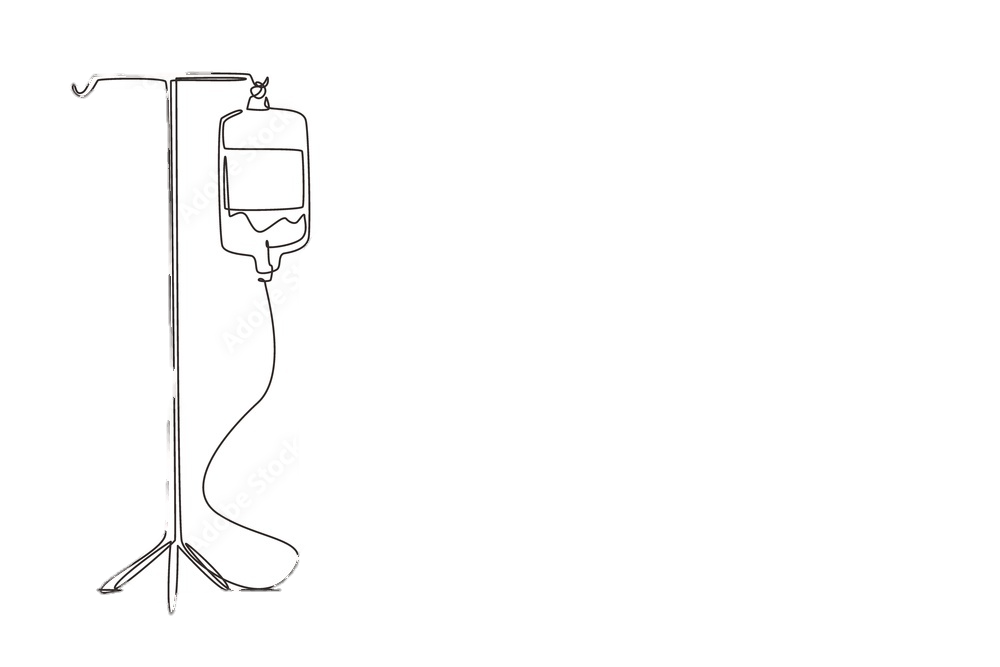 ИСТОЩЕНИЕ И СЛАБОСТЬ, СВЯЗАННЫЕ С ЛЕЧЕНИЕМ (ХИМИОТЕРАПИЯ ИЛИ ПОСЛЕОПЕРАЦИОННЫЙ ПЕРИОД)
НАЛИЧИЕ У ПАЦИЕНТА ВНУТРИВЕННОГО/МОЧЕВОГО КАТЕТЕРА, ДРЕНАЖА И Т.Д.
ВОЗРАСТ 60 ЛЕТ 
И СТАРШЕ
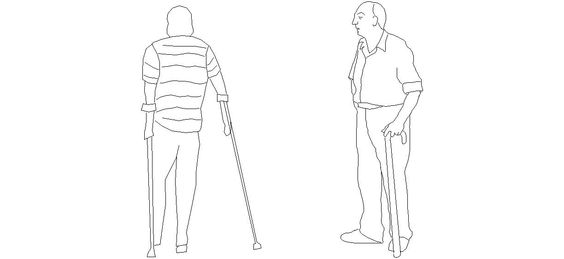 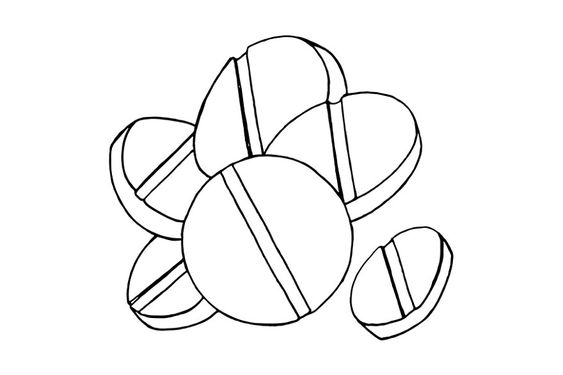 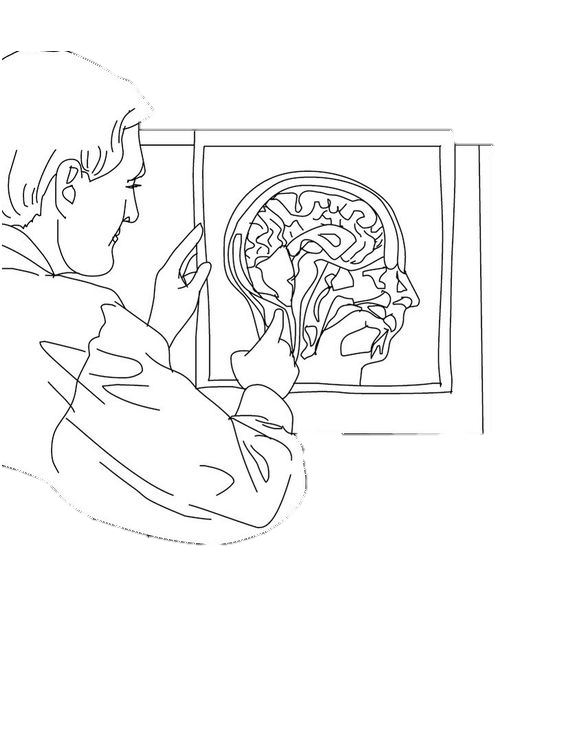 НАРУШЕНИЯ ОПОРНО-
ДВИГАТЕЛЬНОГО АППАРАТА
ПРИЕМ МЕДИКАМЕНТОВ 
ВЛИЯЮЩИХ НА РАБОТУ ЦНС
СЕНСОРНЫЕ И КОГНИТИВНЫЕ 
ИЗМЕНЕНИЯ
НОВАТОРСТВО
На основании проведенного опроса была разработана новая стандартная операционная процедура, дополненная комплексным подходом к профилактике падений.
Формирование грамотных коммуникативных навыков между пациентом и медицинским персоналом позволяет обеспечить полноценное информирование больных, что, в свою очередь, ведет к:
увеличению вовлеченности обратившихся за медицинской помощью в процесс лечения
пониманию персональных рисков
осознанию ответственности за собственное здоровье
формированию навыка реальной оценки состояния
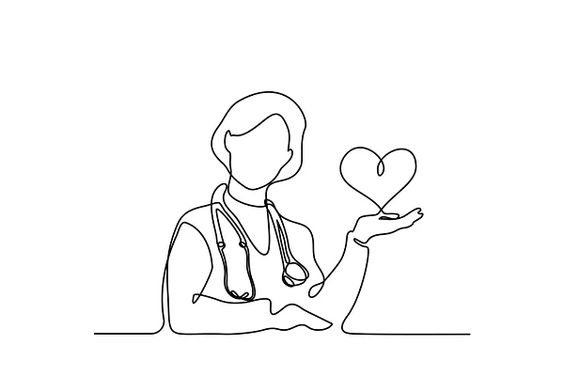 ОБЪЕКТ ПРОЕКТА:  
Медицинский персонал - Пациент
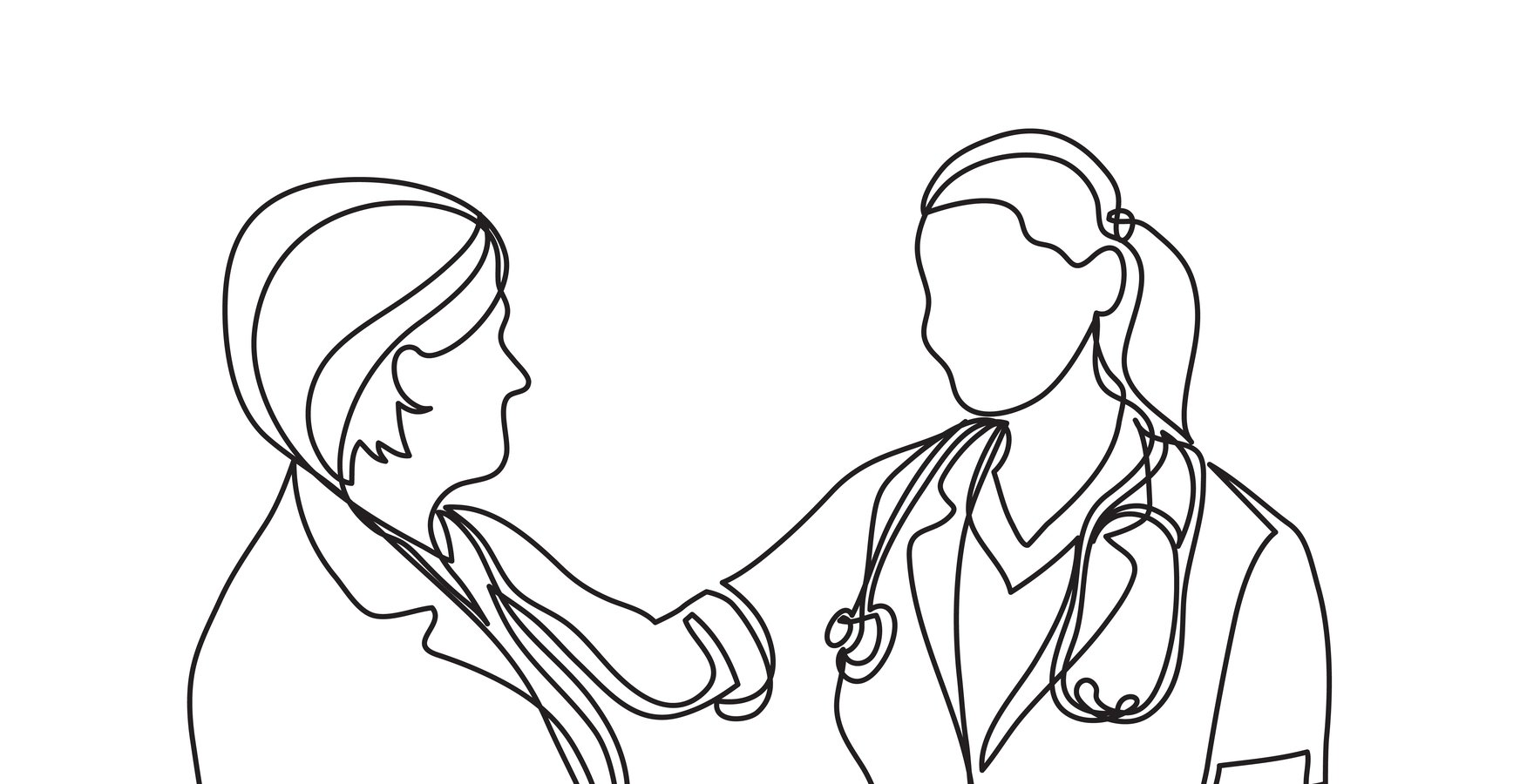 СТРАТЕГИИ РАЗРЕШЕНИЯ ПРОБЛЕМЫ:
Выстроить грамотную коммуникацию 
«Медицинский персонал – Пациент» 
на всех этап пребывания пациента в условиях стационара.
Основой оказываемой медицинской помощи являются контакты между медицинским работником и пациентом. 

Для результативного и бесконфликтного взаимодействия пациента с медицинским работником необходима коммуникативная компетентность-способность устанавливать и поддерживать необходимые контакты с людьми, которая может рассматриваться как система внутренних ресурсов ,необходимых для построения эффективного общения в определенном разрезе ситуаций межличностного взаимодействия.
PhD
МЕТОДЫ, ИСПОЛЬЗУЕМЫЕ ПРИ РЕАЛИЗАЦИИ ПРОЕКТА
Разработка и проведение медицинским психологом занятий с медицинским персоналом, направленных на повышение коммуникативных навыков и обучению основным психологическим принципам и правилам проведения  беседы, как способу взаимодействия с пациентом
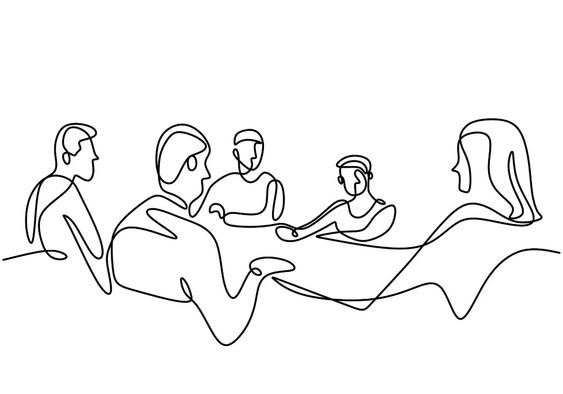 В РАМКАХ ЗАНЯТИЙ МЕДИЦИНСКИЙ ПЕРСОНАЛ ОБУЧАЕТСЯ:
определять тип личности пациента
создавать благоприятную психологическую атмосферу в беседе
устанавливать доверительный контакт с пациентом
навыкам активного слушания
развитию эмпатии
аргументировать и повышать мотивацию пациента к процессу лечения
управлению конфликтной ситуаций 
оставаться в рамках профессиональной роли в процессе общения с пациентом 
профилактике синдрома собственного профессионального выгорания
ОПИСАНИЕ ПРОТОТИПА ПРОЕКТНОГО ОФИСА
Отдел специалистов по качеству
Психолог
ПРАКТИЧЕСКАЯ ЗНАЧИМОСТЬ ПРОЕКТА
ПРАКТИЧЕСКИЕ ИНСТРУМЕНТЫ
Данный проект позволяет наладить коммуникацию между медицинским персоналом и пациентом, тем самым уменьшить падения и травматизацию
Соответственно сокращается риск задержки планового лечения и увеличения его стоимости
цветные идентификационные браслеты
регламентирующие документы
учебные материалы и обучение персонала психологом
журнал фиксации падений (электронная форма)
ЗАТРАЧЕННЫЕ РЕСУРСЫ
Материальные: 
      идентификационные браслеты, ходунки, коляски, трости
Человеческие:
      медицинский персонал
ХОД РЕАЛИЗАЦИИ ПРОЕКТА
В 2022 году был проведен статистический анализ за прошедшие 3 года, который показал незначительное снижение падений
Учитывая соблюдение всех рекомендаций по профилактике падений и на основании полученных данных была выдвинута гипотеза о низком уровне осведомленности пациентов о факторах риска падений и их последствий. Для подтверждения гипотезы медицинским психологом Онкоцентра был проведен социально-психологический опрос пациентов
СОЦИАЛЬНО-ПСИХОЛОГИЧЕСКИЙ ОПРОС
В опросе приняли участие 100 пациентов с различными  факторами риска падений, находящихся на лечении в стационаре Онкологического центра им. Н.П. Напалкова
Все пациенты имели высокую вероятность падения (более 50 баллов по Шкале Морзе) 
Опрос проводился посредством устной беседы с медицинским психологом и включал следующее:
Как часто Вы задумываетесь о том, что можете упасть?
В случае необходимости подъёма и перемещения по палате/отделения обращаетесь ли Вы за помощью к медицинскому персоналу для сопровождения?
Как Вы думаете, какие последствия падения могут быть?
Понимаете ли Вы почему именно у Вас высокий риск падения?
Информирование пациента о персональных рисках, а также возможных последствиях падения
После разъяснения причин и последствий падения будете ли Вы соблюдать рекомендации по профилактике риска падений?
РЕЗУЛЬТАТЫ СОЦИАЛЬНО-ПСИХОЛОГИЧЕСКОГО ОПРОСА
РЕЗУЛЬТАТЫ СОЦИАЛЬНО-ПСИХОЛОГИЧЕСКОГО ОПРОСА
В ходе проведенного опроса была выявлена потенциальная возможность снижения рисков падения пациентов посредством грамотного и индивидуального коммуникативного подхода медицинского персонала (67% готовы полностью соблюдать рекомендации)
РЕАЛИЗАЦИЯ И ПРАКТИЧЕСКОЕ ПРИМЕНЕНИЕ
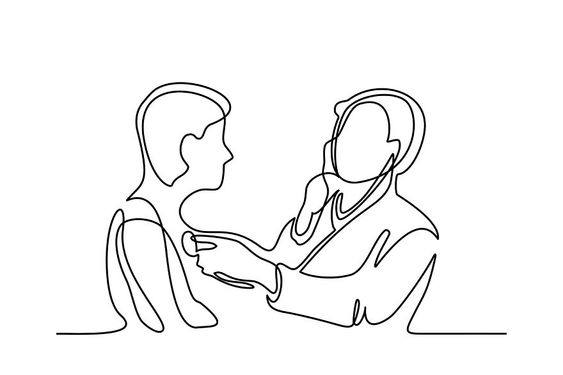 Прием пациента врачом приемного отделения при поступлении. Оценка риска падения по шкале Морзе. В случае высокого риска  закрепление идентификационного (красного) браслета.  Разъяснение пациенту причины и важности наличия браслета

Индивидуальное сопровождение медицинским персоналом  пациента с высоким риском падение на профильное отделение

Сбор сестринского анамнеза. Разъяснение пациенту важности обращения к медицинскому персоналу за помощью посредством электронной системы вызова. Обучение использованию оборудованием, необходимым для безопасного передвижения. Размещения пациента в палате ближайшей к посту

Беседа с лечащим врачом. Повторная оценка риска падений по шкале Морзе. Информирование пациента о рисках, а также возможных последствиях падения

В случае возникновения затруднений коммуникации с пациентом проводится дополнительная беседа с медицинским психологом
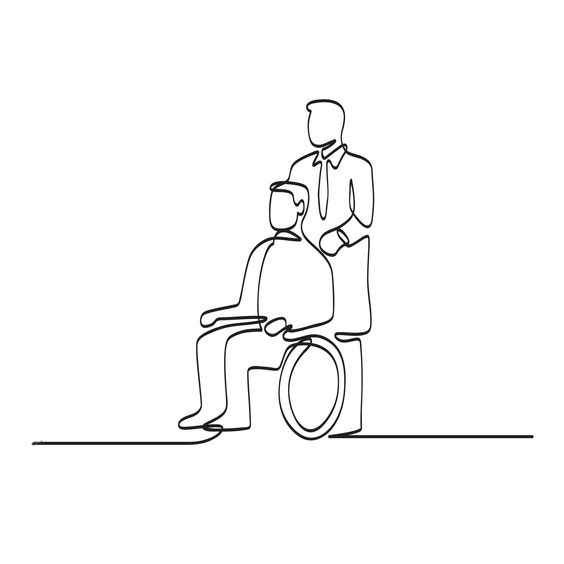 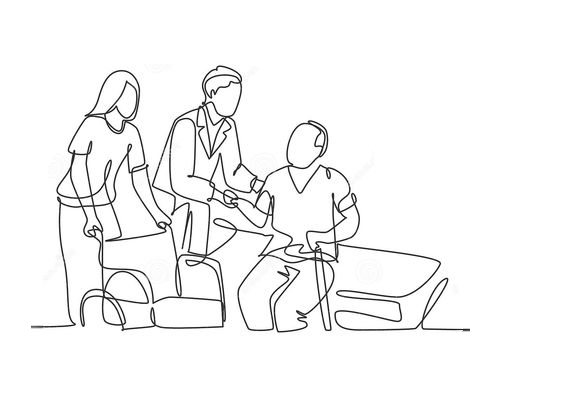 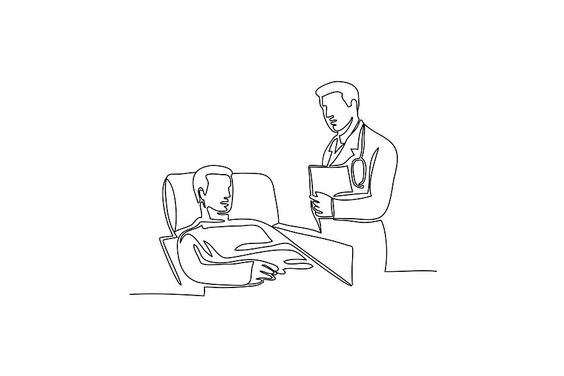 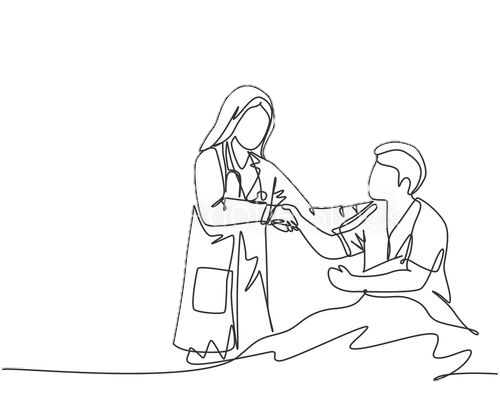 КРИТЕРИИ ОЦНКИ ЭФФЕКТИВНОСТИ ПРОЕКТА И ДОСТИЖЕНИЯ ЦЕЛЕВЫХ ИНДИКАТОРОВ
Снижение количества падений за год
Улучшение качества коммуникации «медицинский персонал – пациент»
Повышение ответственности пациента за своё здоровье
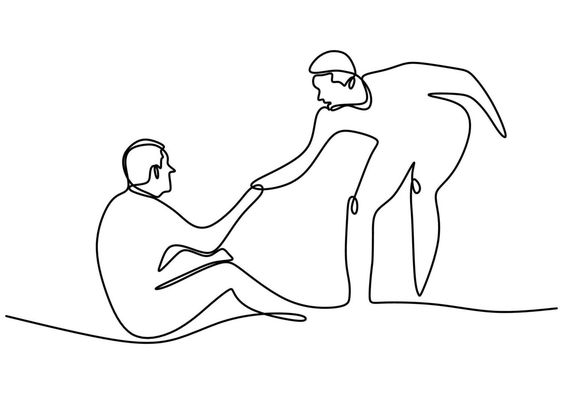 РЕЗУЛЬТАТЫ ПОСЛЕ РЕАЛИЗАЦИИ ПРОЕКТА
на сентябрь 2023 года в Онкоцентре снизилось количество падений пациентов на 41% по сравнению с предыдущим 2022 годом
Соблюдение цепочки общения «медперсонал-пациент»
Вовлечённость пациента в сохранение и поддержание собственного здоровья и безопасности
Повышение коммуникативных навыков медицинского персонала
Снижение времени пребывания пациента на койке
РЕКОМЕНДАЦИИ И ПЕРСПЕКТИВЫ РЕАЛИЗАЦИИ ПРОЕКТА
Продолжать обучение медперсонала
Повышать мотивацию персонала
Продолжать контроль за внедрением и вовремя проводить предупреждающие действия
Свести количество падений к абсолютному минимуму.
ОПРЕДЕЛЕНИЕ ПОТЕНЦИАЛА ТИРАЖИРОВНАИЯ
Передача опыта и знаний персоналу других медицинских учреждений
Адаптация и наставничество
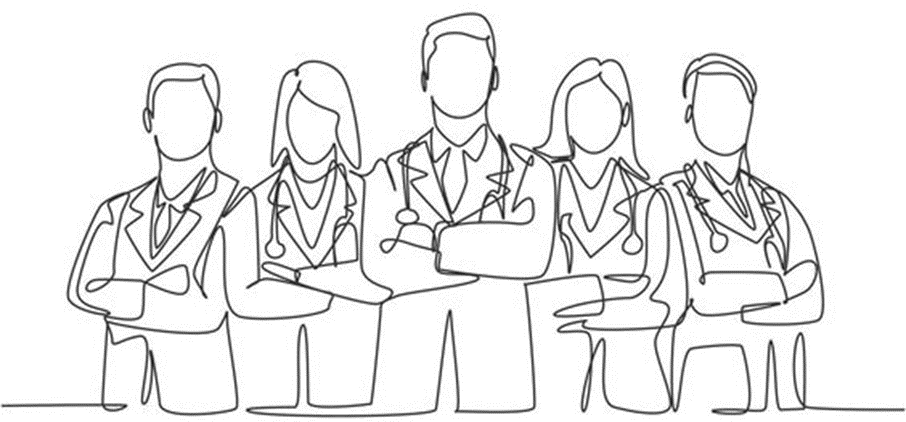 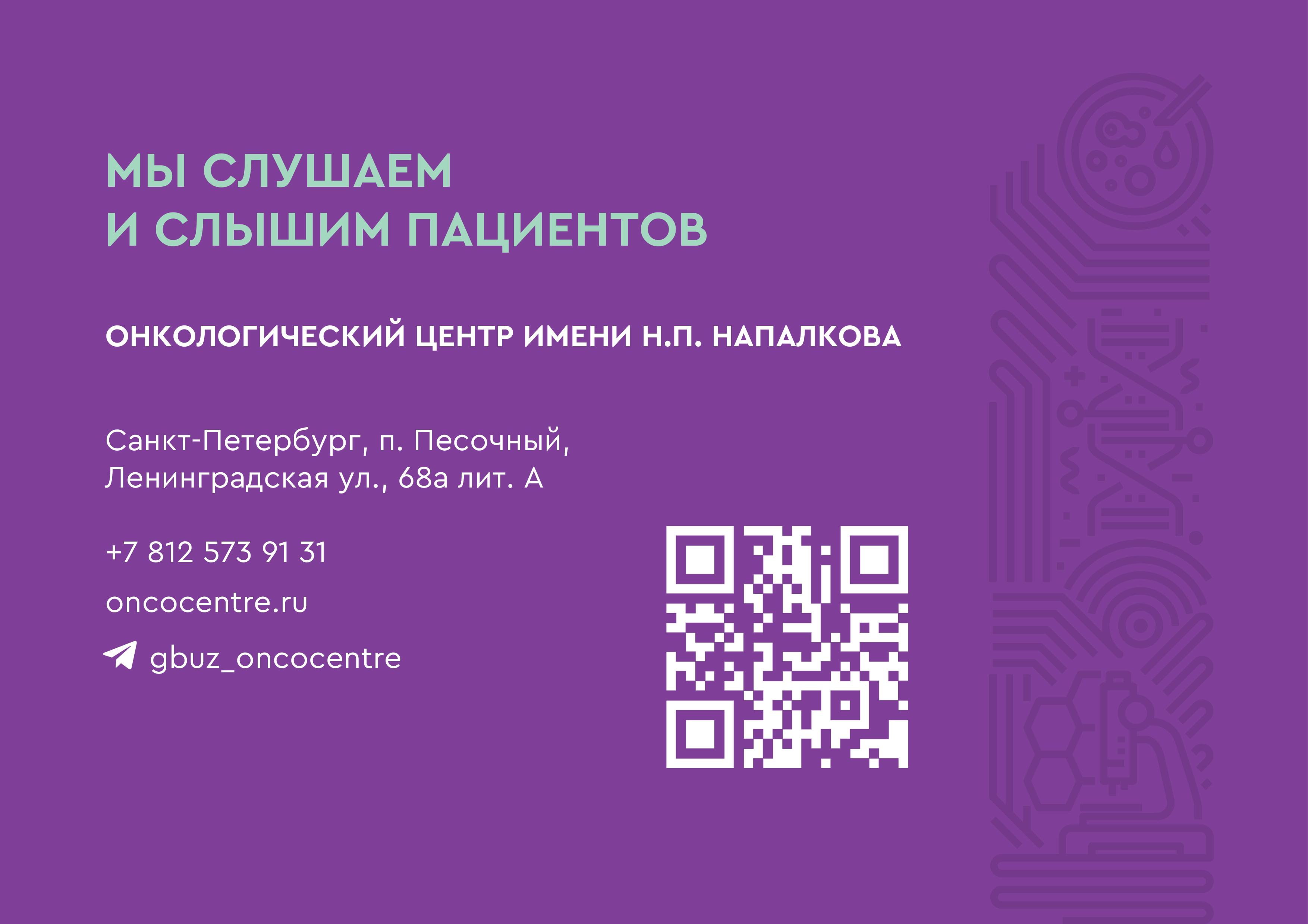 САНКТ-ПЕТЕРБУРГ  /  2023